Matthew 16:24–26
24 Then Jesus told his disciples, “If anyone would come after me, let him deny himself and take up his cross and follow me. 25 For whoever would save his life will lose it, but whoever loses his life for my sake will find it. 26 For what will it profit a man if he gains the whole world and forfeits his soul? Or what shall a man give in return for his soul?
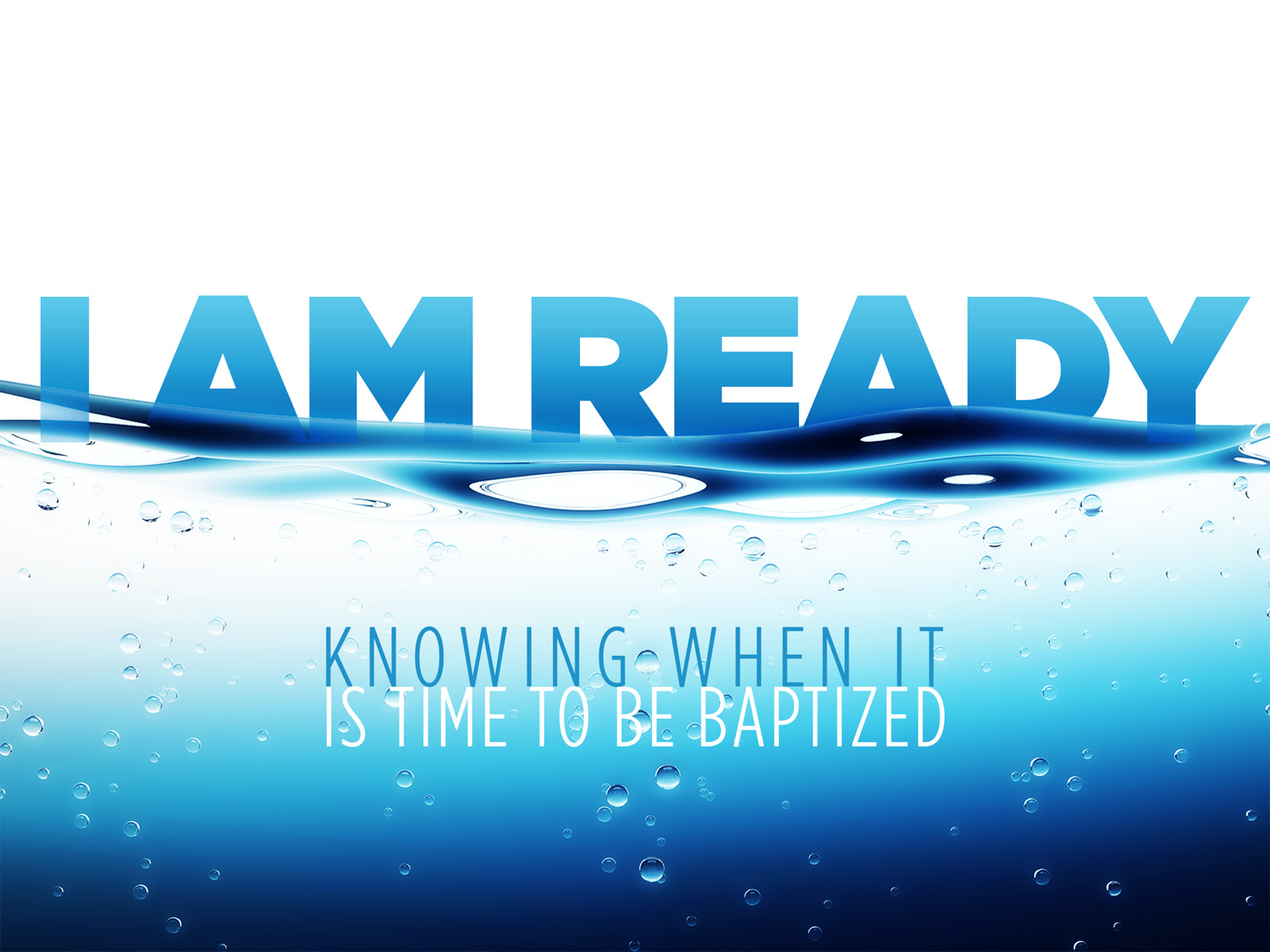 When you’re not ready…
You are waiting to understand the Bible better. 
Acts 8:29–35
You are waiting until you get your life on track. 
James 4:7–10
You are waiting until it costs less. 
Luke 9:57–62
Matthew 16:24
When you’re not ready…
You are waiting until no one is pestering you about it. 
Hebrews 9:27
You know you are ready when…
You know and understand Jesus.
John 3:16
Romans 5:6–8
You know you have sinned.
Isaiah 59:1–2
Romans 8:38–39
Romans 8:35
Romans 6:23
You know you are ready when…
You know your soul is in danger.
1 Thessalonians 5:1–2
Hebrews 9:27
Matthew 25:41, 46
You know you should teach others about Jesus.
Mark 16:16
Matthew 28:18–20
You know you are ready when…
You know you have to obey in order to be saved. 
1 Peter 3:21
Acts 22:16